МБДОУ – детский сад №7 комбинированного видаМастер - класс для педагогов « Нейроигры и упражнения для всестороннего развития дошкольника»
Воспитатель : Петровичева О. В.
Орел 2023
Кинезиологические упражнения проводятся:
В режимные моменты 
На речевых занятиях
В продуктивных видах деятельности
В индивидуальной работе
В совместной,коллективной деятельности
В виде физкультурных пауз

Время проведения 3-5 минут, в общей сложности до 25- 30 минут в день
Кинезиология
Наука о развитии умственных способностей и физического здоровья через определенные двигательные упражнения
Наука о развитии головного мозга через движение
Задачи:
Развитие межполушарного взаимодействия
Повышение продуктивной деятельности 
Развитие мелкой моторики
Развитие памяти, внимания, мышления
Развитие речи, навыков письма и чтения 
Формирование навыков для обучения 
Формирование произвольности
Преимущества:
Игровая форма обучения 
Эмоциональная привлекательность 
Многофункциональность 
Автоматизация знаний, понятий в сочетании с двигательной активность, а не статика выполнения заданий за столом 
Формирование стойкой мотивации и произвольных интересов
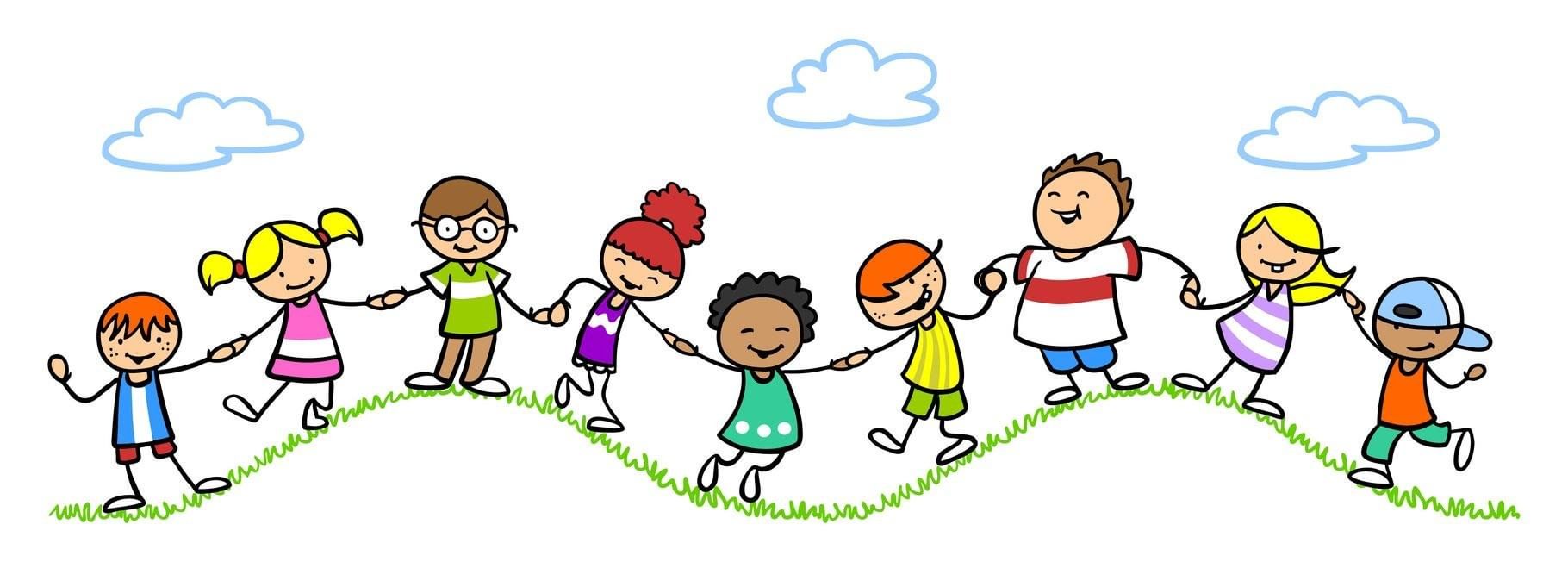 НейроигрыМарычева О.И., Габараева К.А.
1 блок - Кинезиологические упражнения (основаны на переходе из одной позиции в другую)
2 блок - Цепочка движений 
3 блок - Упражнения с кубиками 
4 блок - Упражнения с мячиками 
5 блок - Рисование двумя руками 
6 блок - Упражнение на развитие крупной моторики
7 блок - Упражнения с карандашами
Нейроигры
Печатные игры
Подвижные игры
Игры с балансиром 
Игры с мешочками 
Игры с мячиками 
Речь + движение 
Моторная программа
Нейрокарточки
Нейротетради
Нейродорожки
Вывод:
Регулярное выполнение упражнений в режимных моментах, самостоятельной и организованной деятельности оказывает положительное влияние на процесс обучения, развитие интеллекта, улучшение физического состояния, повышает способность к произвольному контролю
     Такой подход позволяет наполнить наше ежедневное общение с дошкольниками новыми играми, несущими в себе важнейшее коррекционное развивающее значение
« Воспитатель – это волшебник, который открывает детям дверь в мир взрослых. И от того, что знает воспитатель, зависит и то, чему и как он научит своих воспитанников»
- Гельвиций Клод Андриан
Спасибо за внимание!